Экономика выращивания земляники садовой
Бота Александр Юрьевич
Глава КХ «Ника»
1
Бизнес-план на закладку плантации земляники садовой интенсивного типа, площадью 2 га.
Содержание: 
Краткий обзор  проекта.                                                                                        
Расчет капитальных и эксплуатационных затрат на закладку 2 га  товарной плантации.     
Расчет сроков окупаемости по годам.
Эффективность проекта
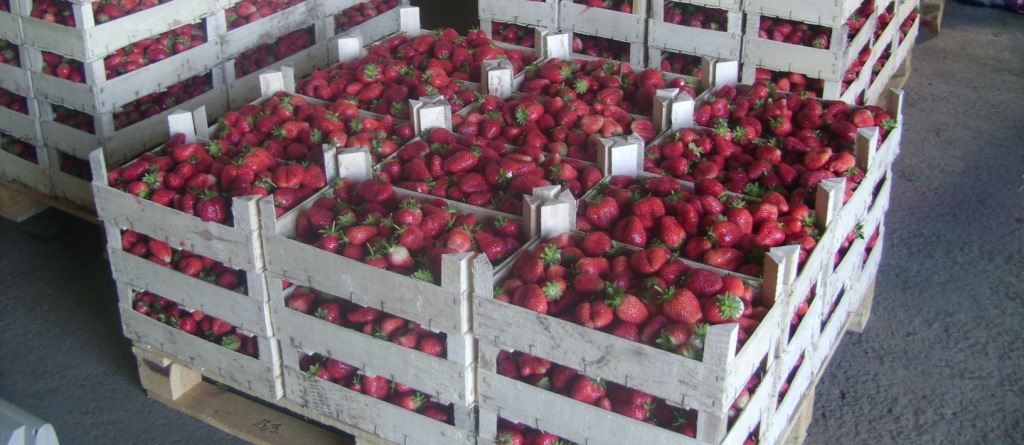 2
1.Краткий обзор проекта.Общая проектируемая площадь закладки – 2 га.   Культура – земляника садовая.
3
Планируемая высадка плантации будет производиться перспективными сортами  раннего, среднего или позднего сроков созревания. 
     В проекте предложено использовать оздоровленный посадочный материал, выращенный на питомниках КХ «Ника» Республики Адыгея. Предлагаемый сортовой состав – Алба, Азия, Роксана. Потенциал урожайности 20 - 27 т/га.
     Интенсивную  технологию  выращивания  земляники, как наиболее экономически эффективную,  в настоящее время используют все  развитые страны, широкое применение она получила и в России. По неофициальным данным, площадь занятая под насаждения земляники садовой только в Республике Адыгея и Краснодарском крае приближается к 1,5 тысячам гектаров. В том числе, четверть из них, это закрытый грунт. 
     Расчет потребности в капиталовложениях  определен исходя из материалов технологических карт, типовых норм выработки, фактических данных передовых хозяйств Краснодарского края и Республики Адыгея.
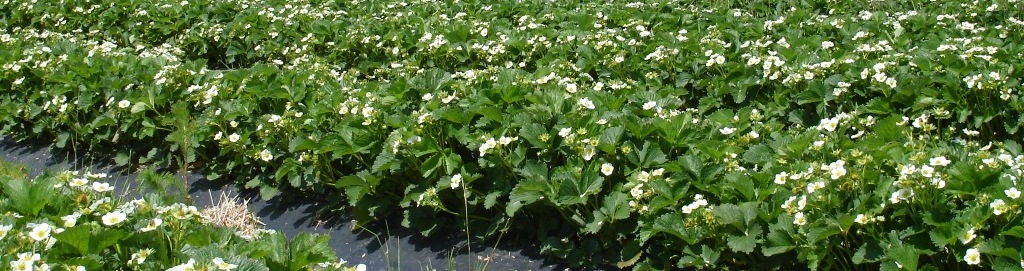 4
Расчет капитальных и эксплуатационных затрат на закладку 2 га товарной плантации земляники садовой, с условием 2-х летней эксплуатации.
5
Бизнес-план на закладку плантации земляники садовой интенсивного типа, площадью 2 га.
6
Расчет капитальных и эксплуатационных затрат на закладку 2 га товарной плантации земляники садовой, с условием 2-х летней эксплуатации.
7
Бизнес-план на закладку плантации земляники садовой интенсивного типа, площадью 2 га.
8
Расчет капитальных и эксплуатационных затрат на закладку 2 га товарной плантации земляники садовой, с условием 2-х летней эксплуатации.
9
Бизнес-план на закладку плантации земляники садовой интенсивного типа, площадью 2 га.
10
Расчет капитальных и эксплуатационных затрат на закладку 2 га товарной плантации земляники садовой, с условием 2-х летней эксплуатации.
11
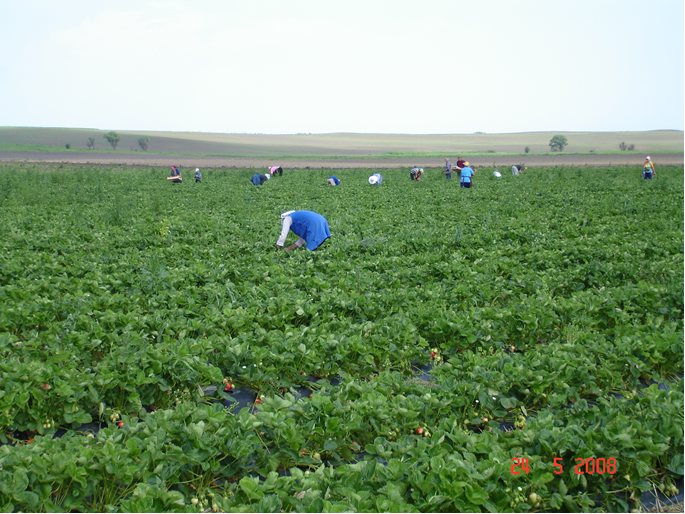 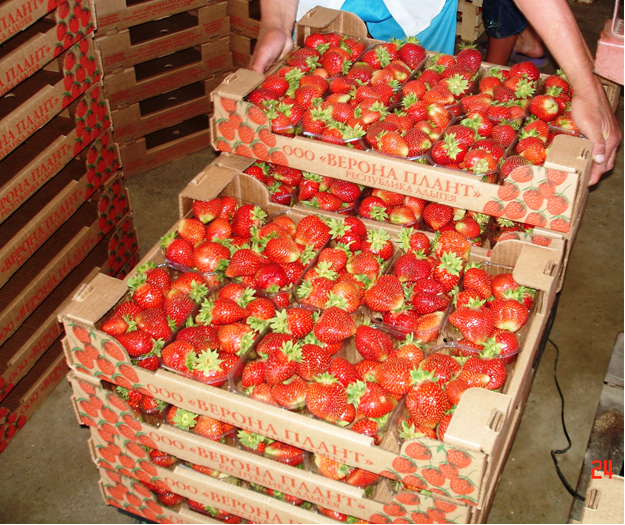 12
Расчет капитальных и эксплуатационных затрат на закладку 2 га товарной плантации земляники садовой, с условием 2-х летней эксплуатации.
13
Глава хозяйства Александр Бота
Крестьянское хозяйство «Ника»
Республика Адыгея Майкопский район
Ст. Кужорская ул. Лесная 1
Моб. +79284691050 
Email: botaaleksandr@yandex.ru
Сайт:  www.nika01region.ru
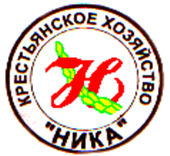 Благодарю за внимание!Вопросы?
14
Название презентации